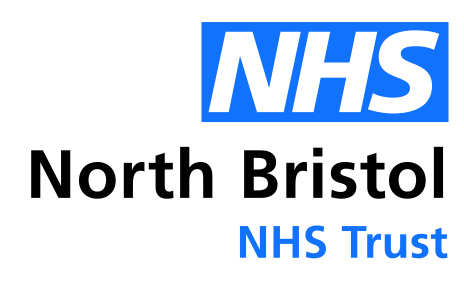 Safer Roads


Nicholas Crease – Major trauma Practitioner
Southmead Major Trauma Centre
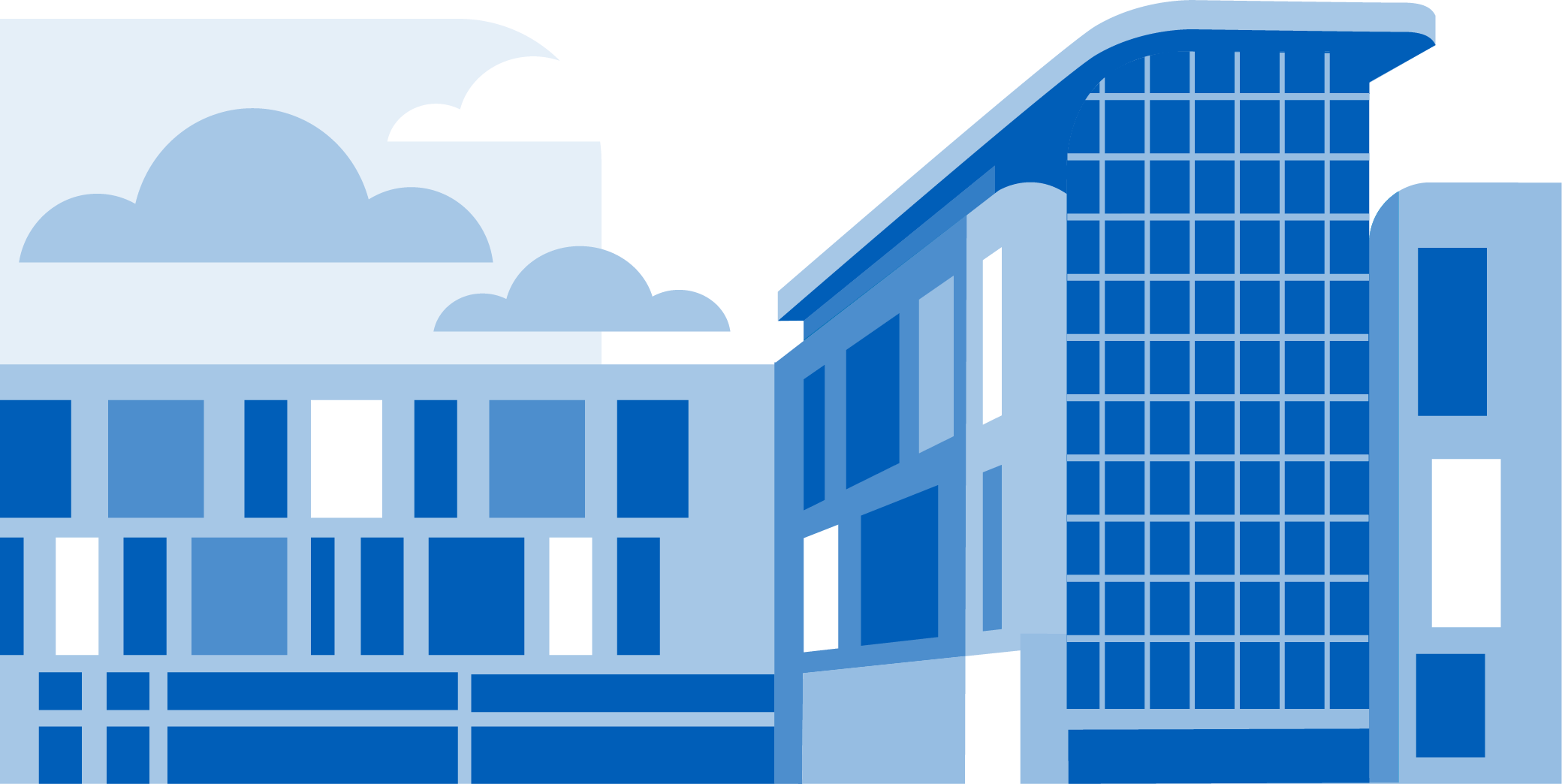 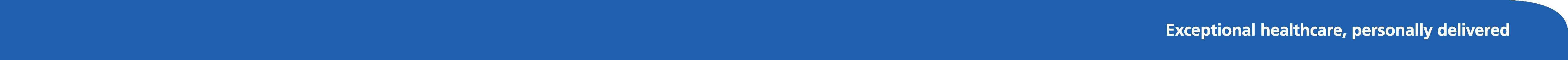 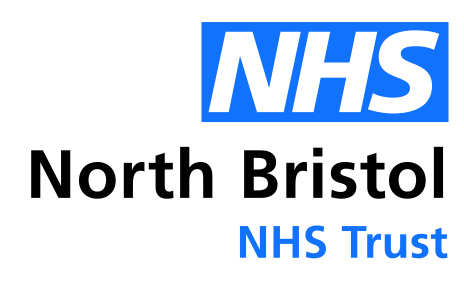 Will’s Story…
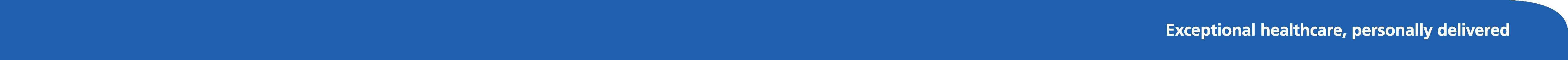 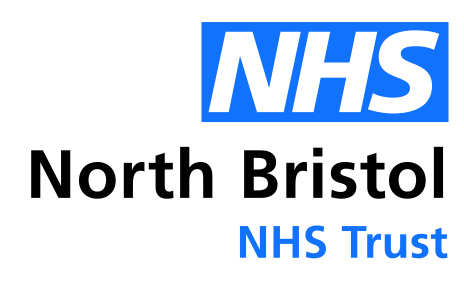 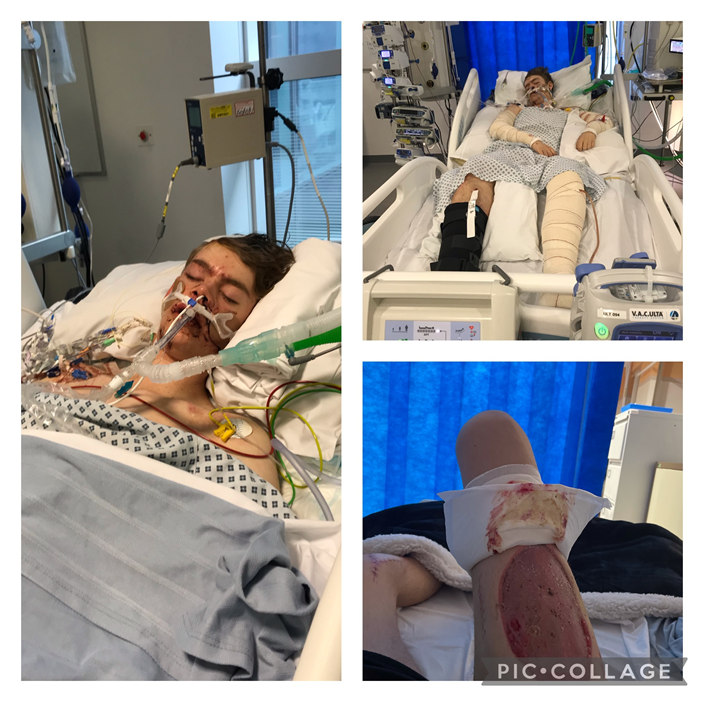 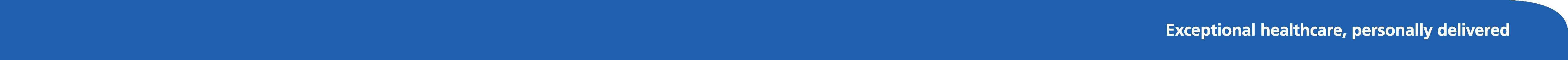 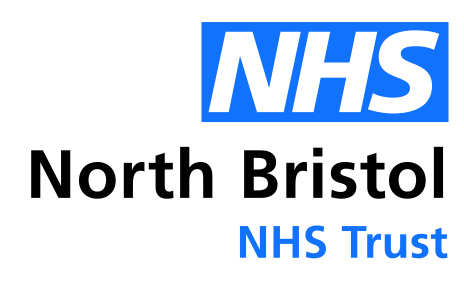 Southmead MTC
2017 – 2022 

1810 vehicle incidents leading to major trauma
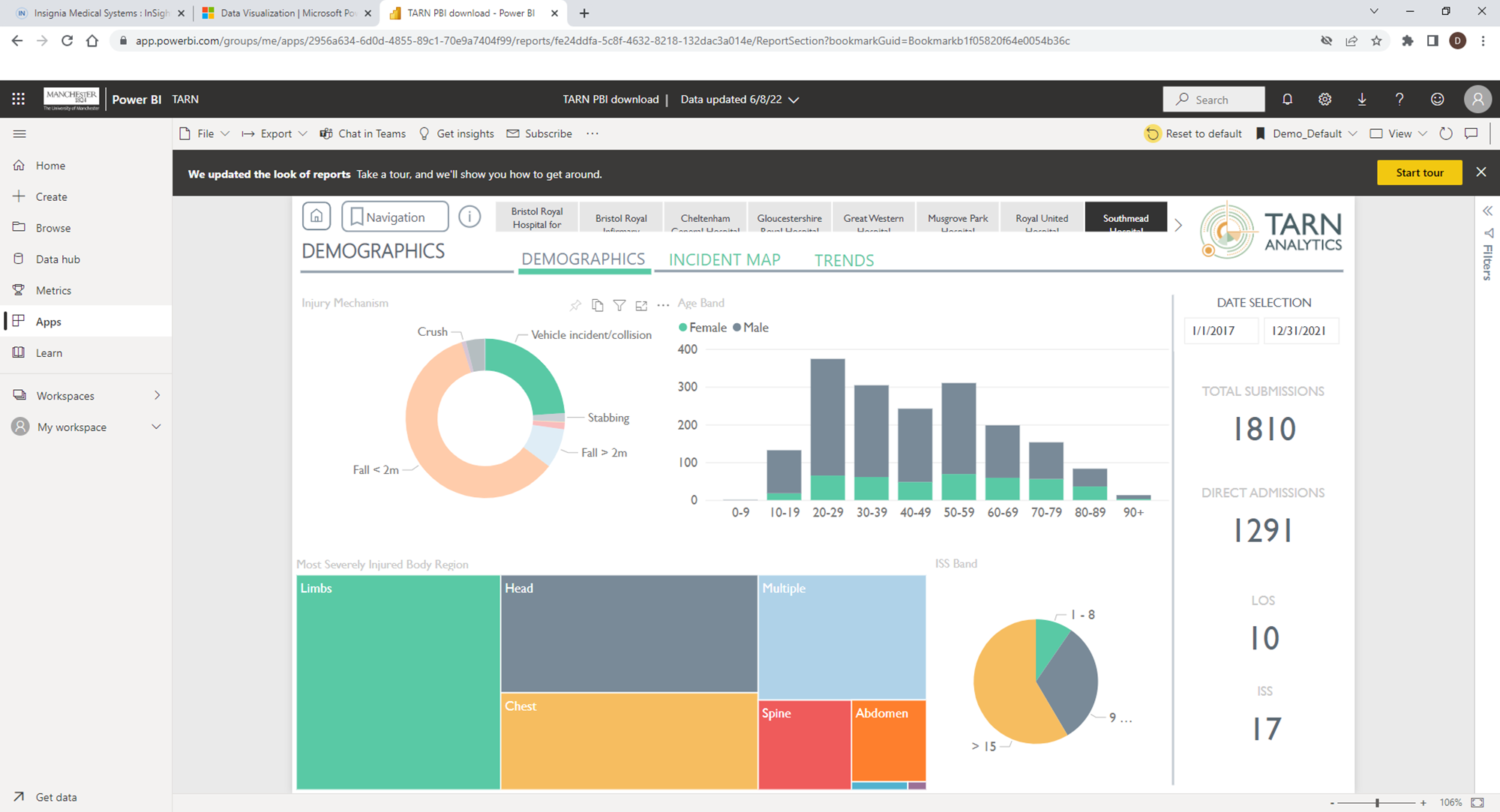 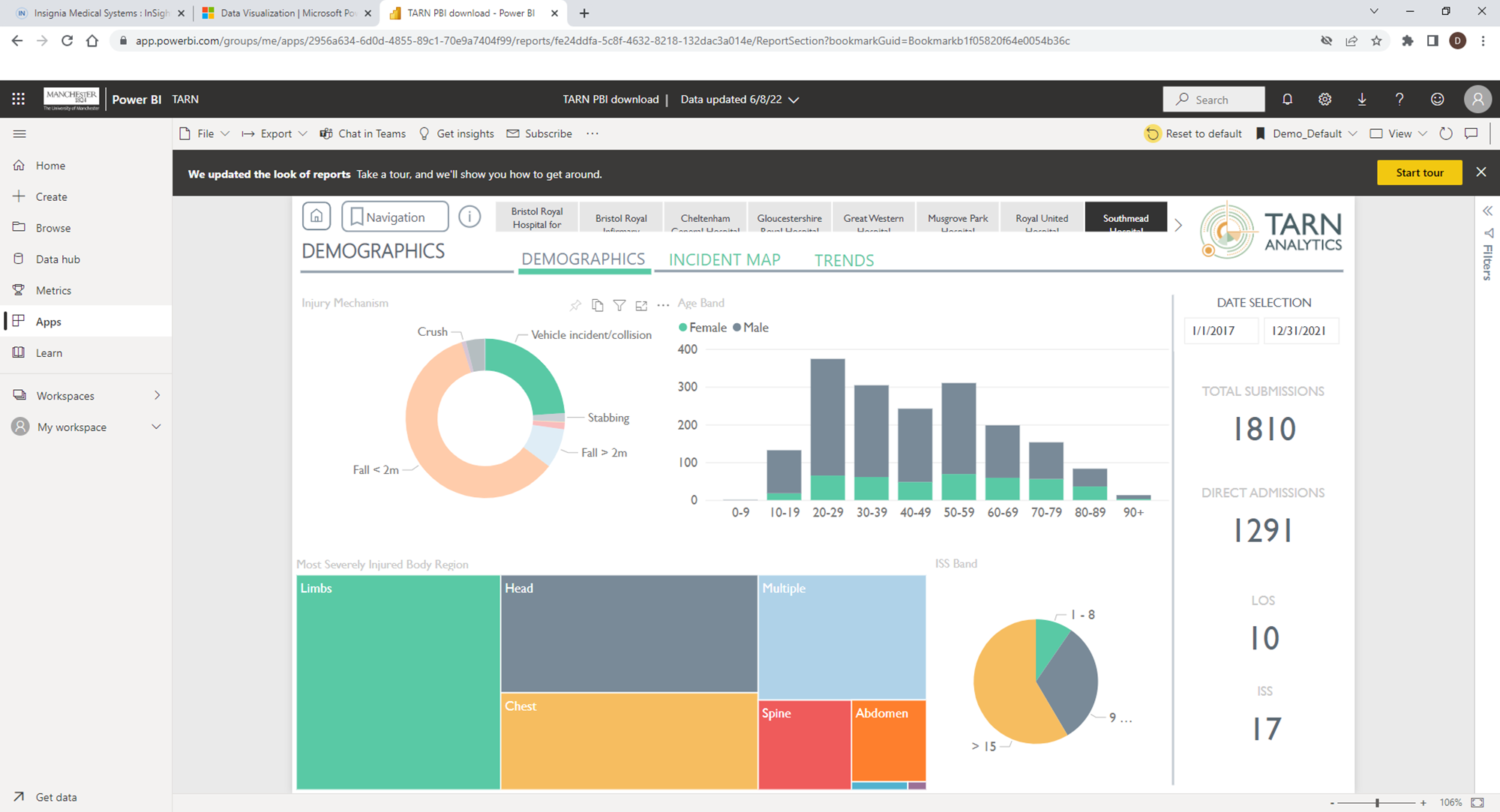 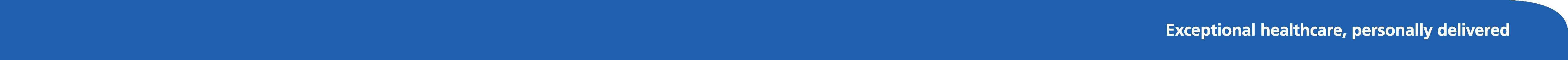 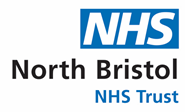 Southmead MTC
Where?
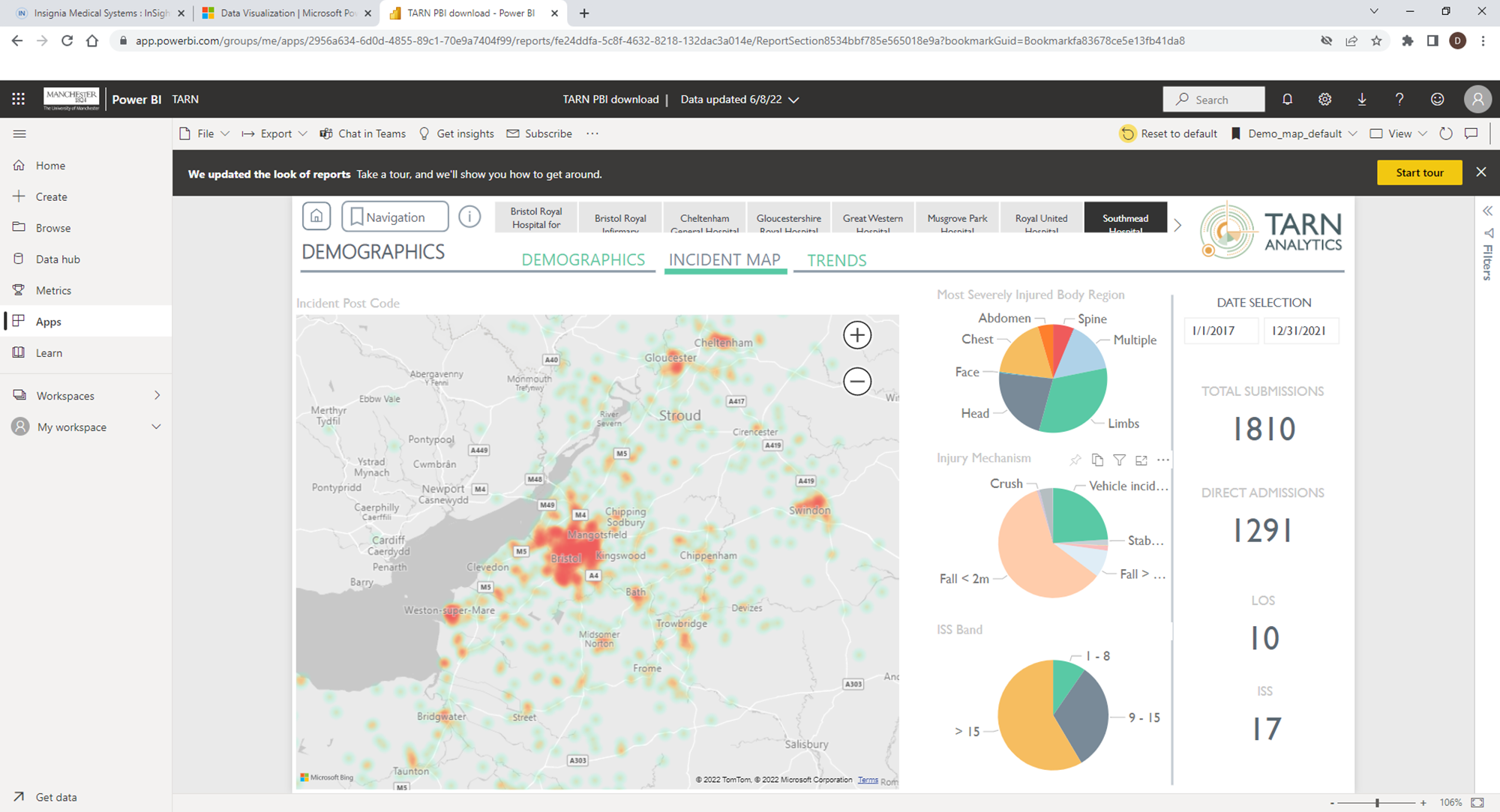 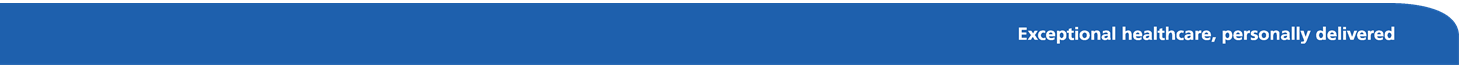 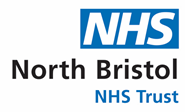 Southmead MTC
What is injured?

And how badly?
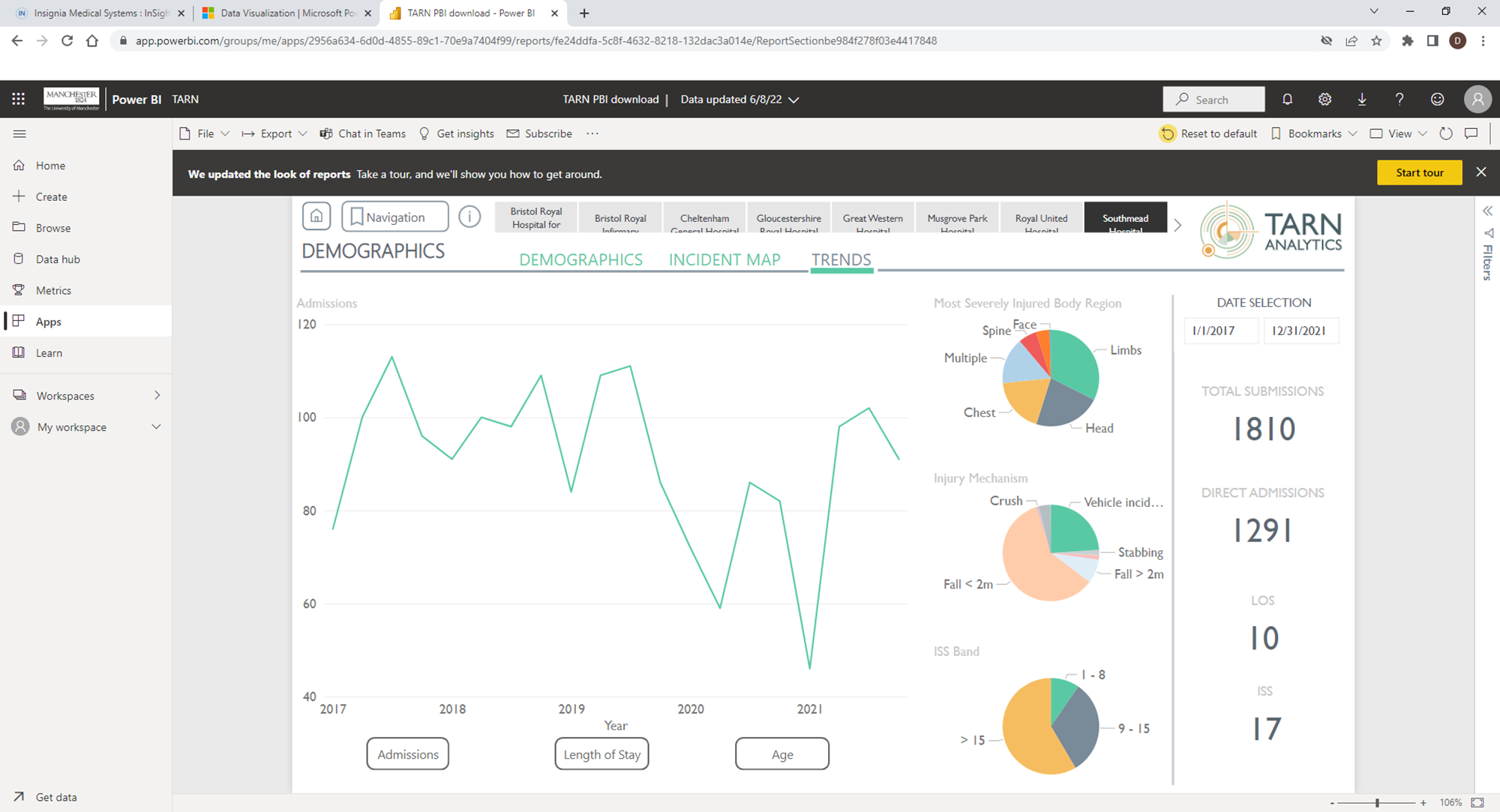 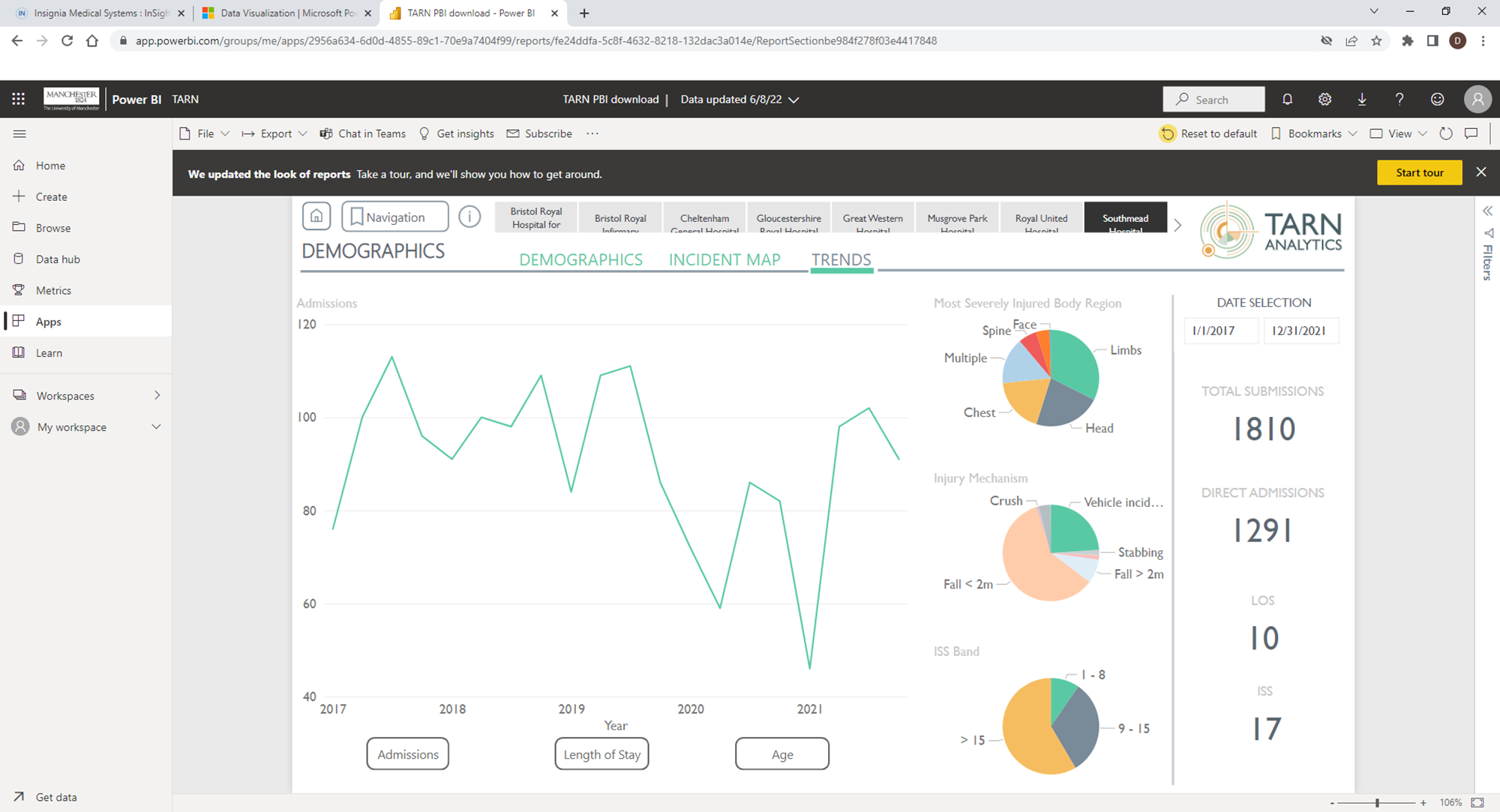 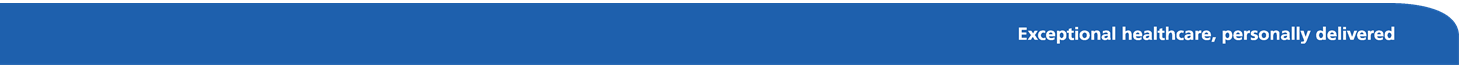 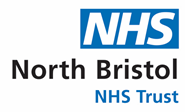 Southmead MTC
5.3% mortality rate   

97 Lives 
2017 – 25
2018 – 26
2019 – 16
2020 – 13
2021 – 18

What about the 1,713 Survivors?..
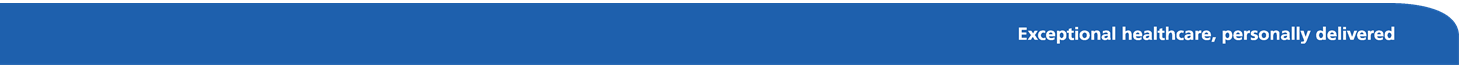 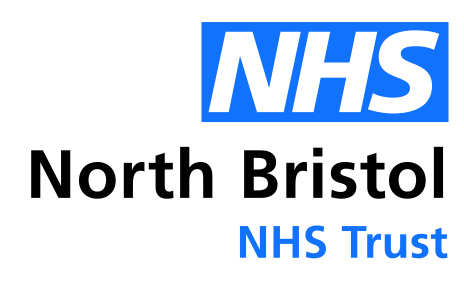 Will…
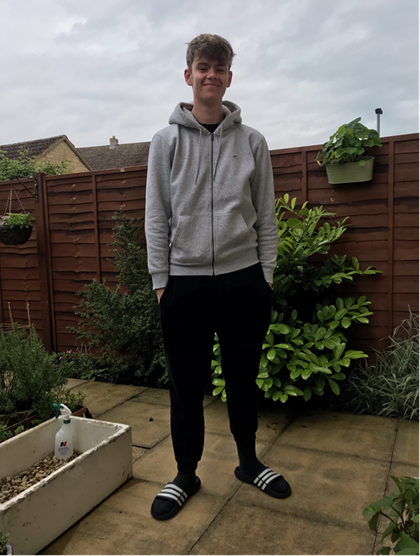 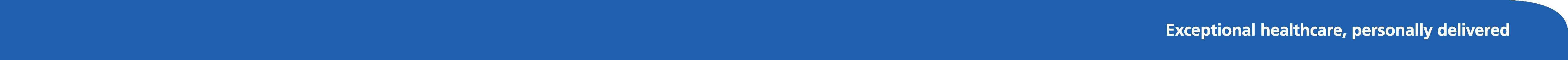